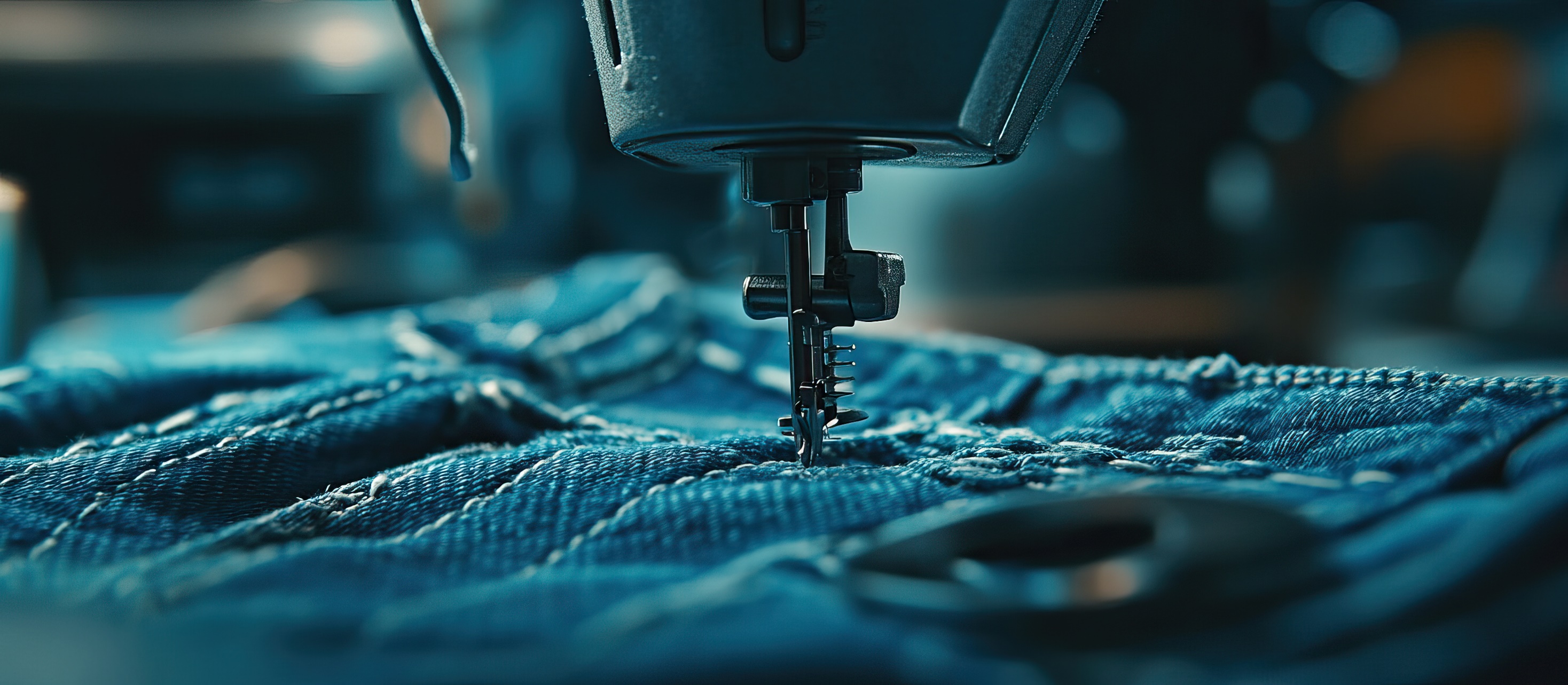 Tekstiilialan yritysten tiekartta kiertotalouteen -työkalu
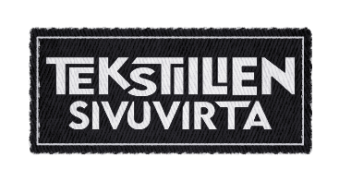 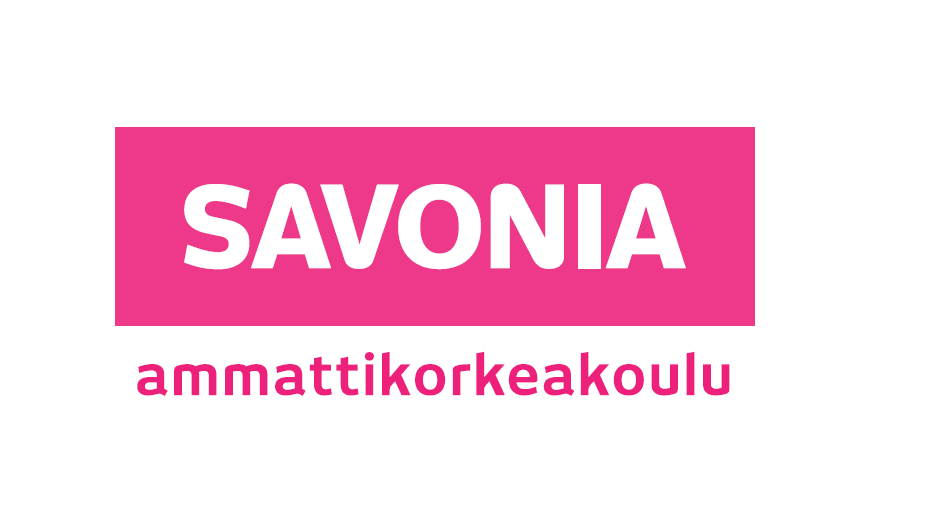 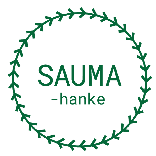 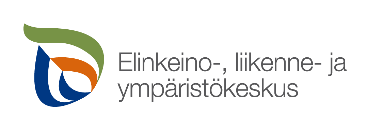 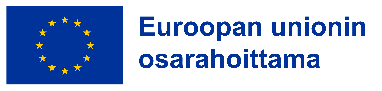 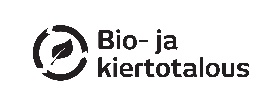 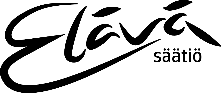 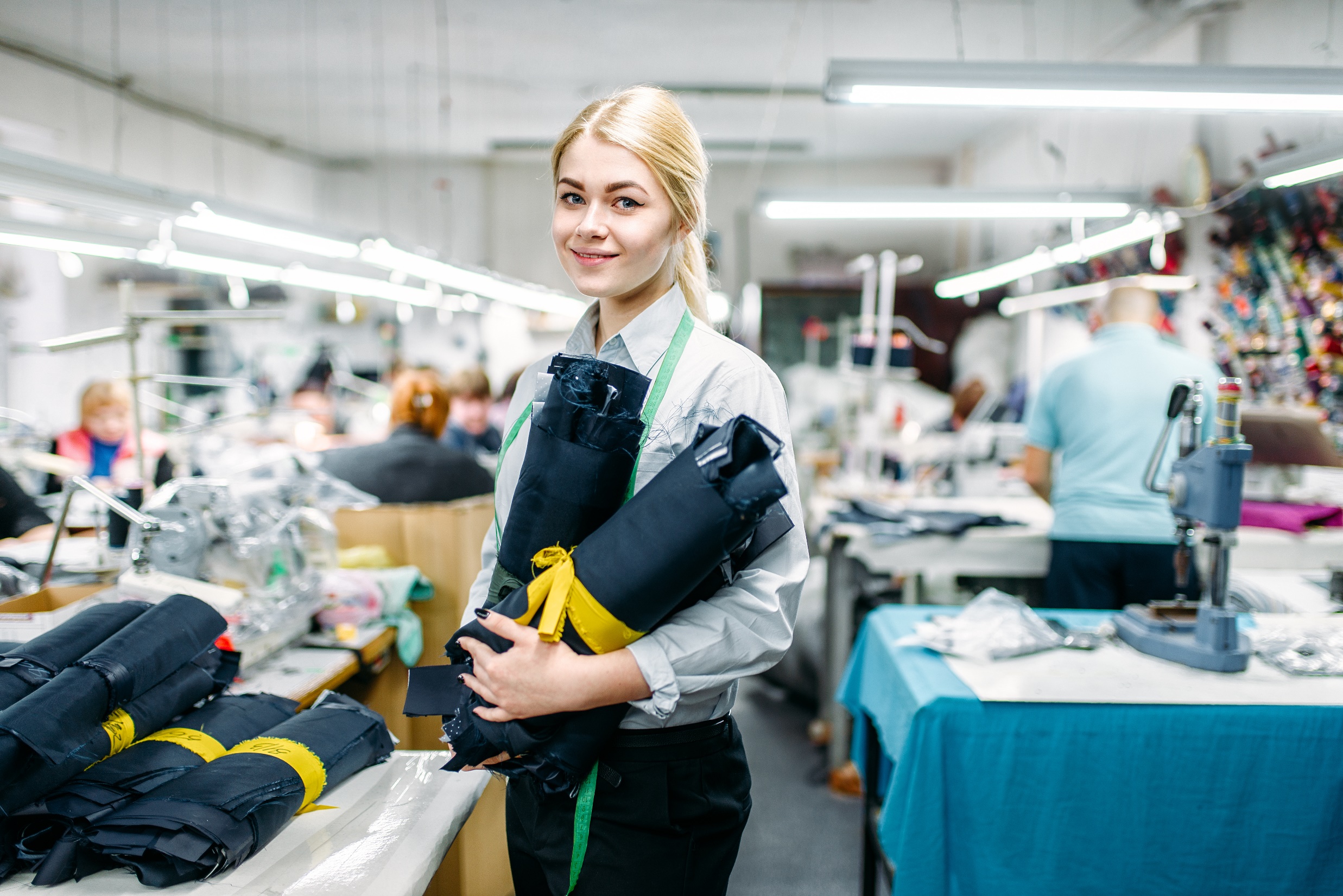 Tekstiilialan yritysten kiertotalous - tiekarttatyökalu
Hei! Olet ladannut Tekstiilien sivuvirta-hankkeen Tekstiilialan yritysten kiertotalous –tiekarttatyökalun. Tämän työkalun tarkoituksena on ohjata tekstiilialan yritysten siirtymistä kiertotalouteen. Voit soveltaa työkalua haluamallasi tavalla – joko tehdä sen kerralla tai ottaa käyttöön pala kerrallaan. Tulet tutustumaan kiertotalouden R-strategioihin, tekstiilialalla vaikuttaviin EU-säädöksiin sekä kiertotaloustoimenpiteisiin, joita tekstiilialan yritykset voivat soveltaa.

Miellyttäviä hetkiä kiertotalouden parissa!
Virallinen nimi: A90457 Tekstiilien sivuvirta - Alueelliset sivuvirta- ja poistotekstiilit Pohjois-Savossa, 1.4.2023-31.5.2025 www.tekstiiliensivuvirta.fi
Tekstiilialalla vaikuttavat monet EU-säädökset. Tässä ovat tällä hetkellä sekä lähitulevaisuudessa voimaan tulevat säädökset. R-strategiat ovat kiertotalouden keskeisiä toimenpiteitä, mitä voi soveltaa alasta riippumatta.
Hyvä tietää ennen aloittamista!
Uusien tuotteiden kehittäminen sivuvirrasta
Kiertotalous-ajattelu
Kemikaalit
Kierrättäminen ja jatkokäyttö
Viestintä
Tuotteen 
Käyttöiän
 pidentäminen ja palvelut tuotteen ympärillä
Materiaali-valinnat
Tämä hetki
Sisäiset prosessit
Käyttöiän 
pidentäminen ja 
palvelut tuotteen
 ympärillä
Jatkokäyttö ja 
kierrätettävyys
Myynti, kuljetus ja 
jälleenmyynti
Kiertotalousajattelu /Asenne kiertotalouteen
Brändäys ja
 viestintä
Energiavalinnat
Tekstiilin käsittely ja 
Prosessointi
Leikkaus ja ompelu
Materiaalivalinnat
Tulevaisuus
Uusien tuotteiden kehittäminen sivuvirrasta
Kiertotalous-ajattelu
Tuotteen 
Käyttöiän
 pidentäminen ja palvelut tuotteen ympärillä
Kemikaalit
Kierrättäminen ja jatkokäyttö
Viestintä
Materiaali-valinnat
Täytä tietopallot yrityksesi toimenpiteillä tässä hetkessä, ja millainen on tulevaisuuden visio kiertotalous- ja vastuullisuustoimenpiteissä. Seuraavalla sivulla on yksityiskohtaisempi taulukko, johon voit täydentää ajatuksiasi.
Kiertotalous- ja vastuullisuustoimenpiteet
Kiertotalous- ja vastuullisuustoimenpiteet
Täytä edellisen sivun tietopallojen sisältö taulukkoon. Aseta kunnianhimoiset tavoitteet!
R0
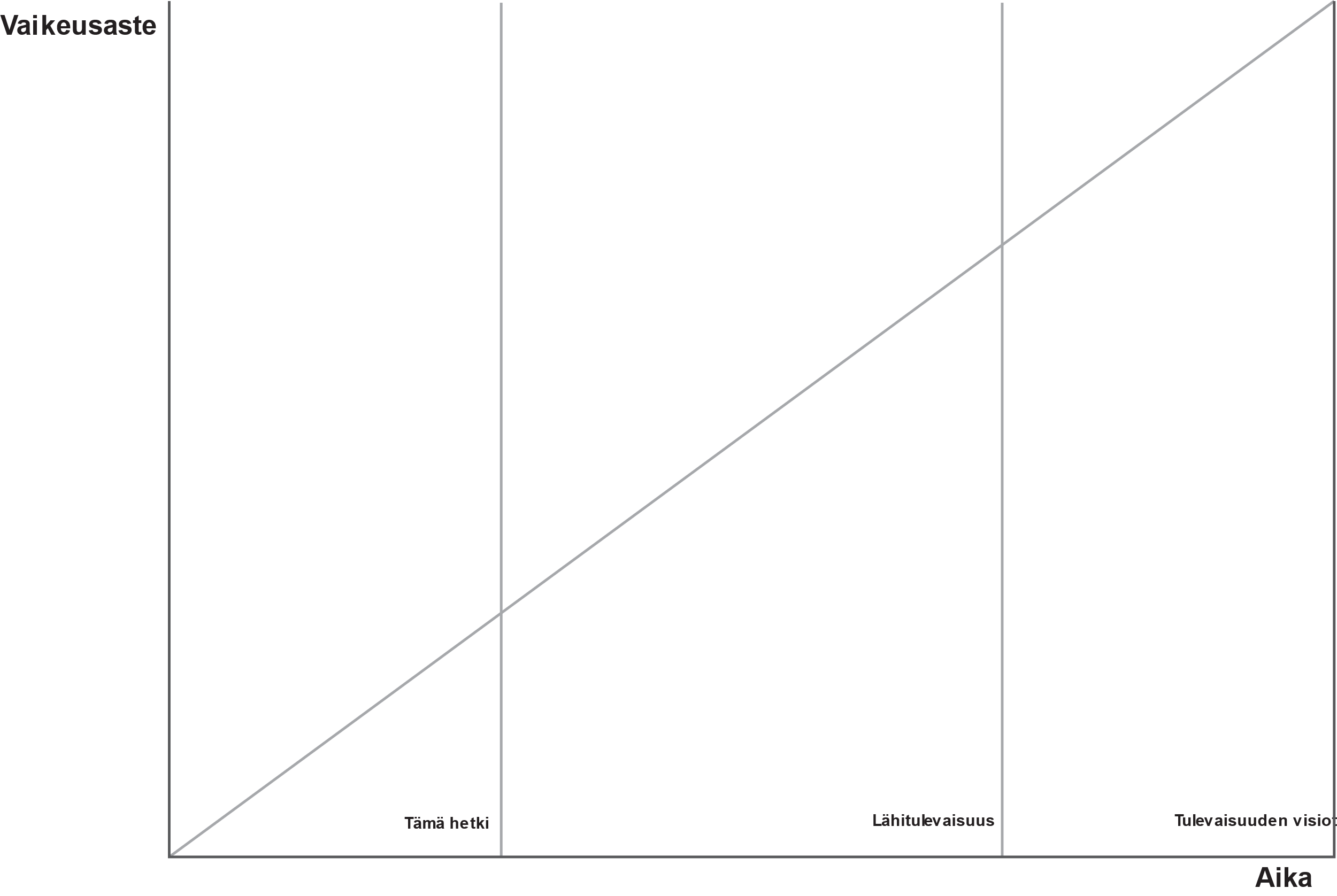 R1
R2
R3
R4
R5
R6
R7
R8
Aseta strategian eri osat taulukolle kohtaan, missä koet sen olevan toimintaasi koskien. Diagonaalinen viiva merkitsee merkittäviä toimenpidemuutoksia yritystoiminnassasi.
Kiertotalouden R-Strategiat
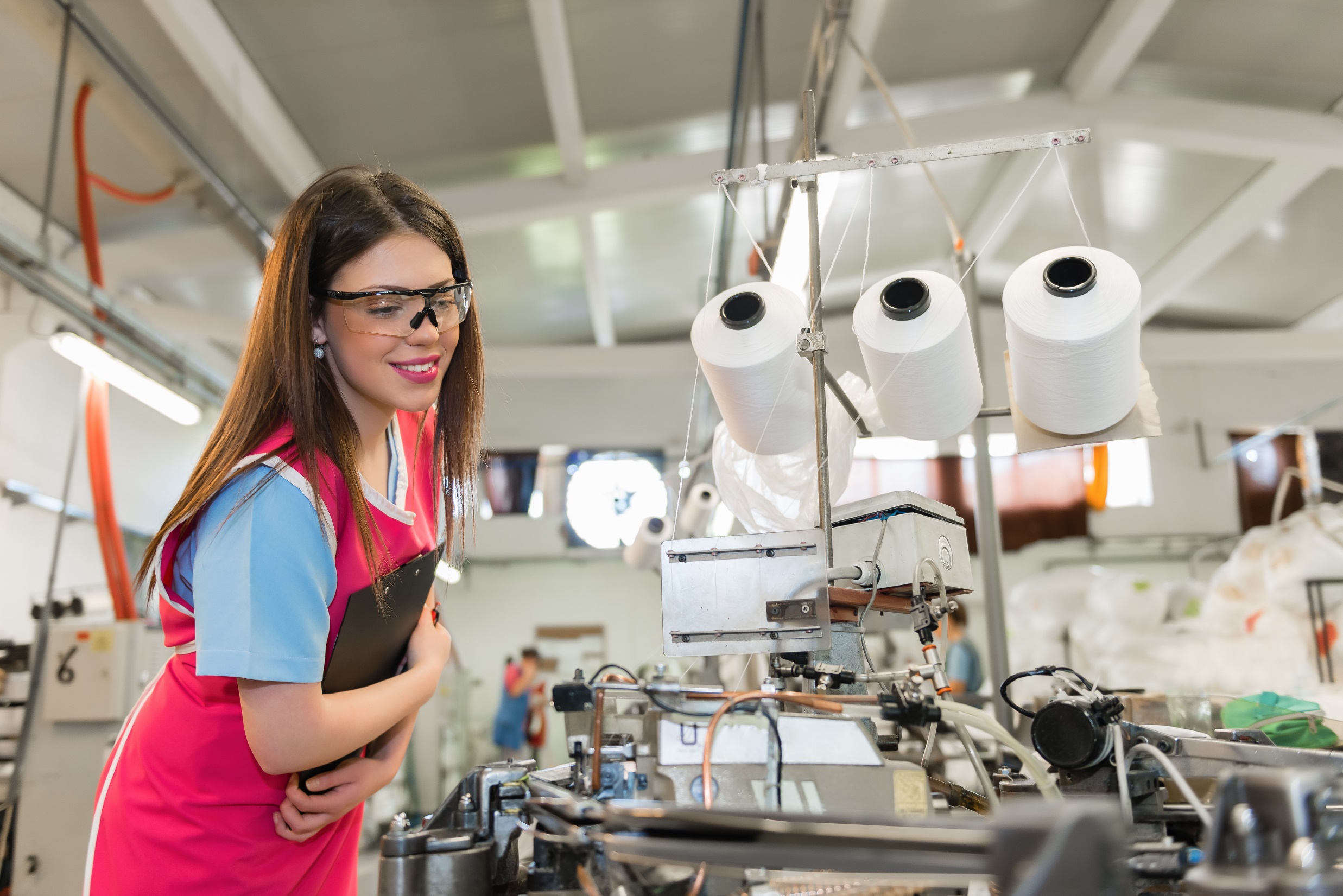 Työkalun suunnittelussa käytetyt lähteet
https://kiertotaloussuomi.fi/blogit/2023/06/27/kiertotalousratkaisuja-tulee-arvioida-tapauskohtaisesti/
https://hiilineutraalipohjoissavo.fi/ilmastotyo/ilmastotiekartta/
https://sio.fi/fi/blogi/sanoista-tekoihin-r-strategiat-suunnittelun-tueksi/
https://www.stjm.fi/uutiset/suomen-tekstiili-muoti-ryn-nakemyksia-eun-uudesta-tekstiilistrategiasta/
https://kiertotaloussuomi.fi/taito-ja-tyokalut/kiertotalouden-tiekartat/
https://fisunetwork.fi/tuki-fisu-kunnille/tiekartat/
https://media.sitra.fi/app/uploads/2022/09/sitra-circular-innovation-and-ecodesign-in-the-textiles-sector.pdf
https://www.stjm.fi/wp-content/uploads/2022/10/20221011_Teknisten_tekstiilien_nykytila_ja_kasvu-selvitys_FINAL.pdf
https://www.stjm.fi/wp-content/uploads/2022/05/Tekstiili-ja-muotialan-kasvun-paikat-raportti.pdf
https://environment.ec.europa.eu/document/download/74126c90-5cbf-46d0-ab6b-60878644b395_en?filename=COM_2022_141_1_EN_ACT_part1_v8.pdf

Kuvat: Adobe Stock.